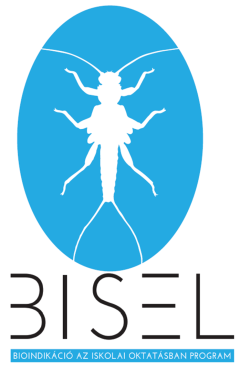 QUIZ
Június 21.
Minek a Napja? – Rejtvény

Válaszold meg az alábbi kérdéseket, és keresd meg a kapcsolatot a válaszok között! Így megkapod, minek a napját ünnepeljük június 21-én.
Minek az istene volt az egyiptomi főisten, Ré?
Melyik felfedezése tette a Toruńban született 15. századi lengyel csillagászt közismertté?
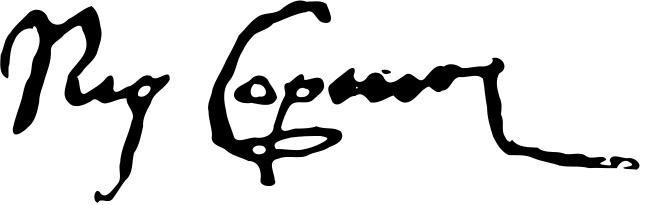 Mi jelöli ki a Ráktérítő és a Baktérítő szélességi körét?
Melyik az egyetlen olyan „fúziós erőmű”, aminek az energiáját már évezredek óta hasznosítani tudjuk?
Melyik növényünk olaját használjuk a leggyakrabban étkezésre?
Melyik az a 300 000 km/s sebességgel mozgó részecske amelyik 8,3 perc alatt tesz meg tesz meg egy 149 600 000 km-es távolságot?
Melyik országban történt a Csernobil utáni legsúlyosabb atomkatasztrófa? (2011.)
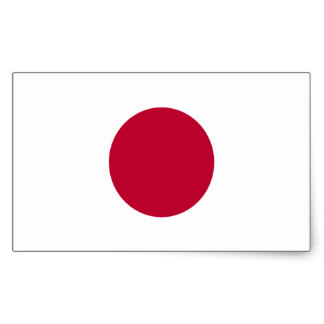 Segédkérdés: „minek az országában”?
Ki építette a Versailles-i kastélyt?